Einen Freund besuchen
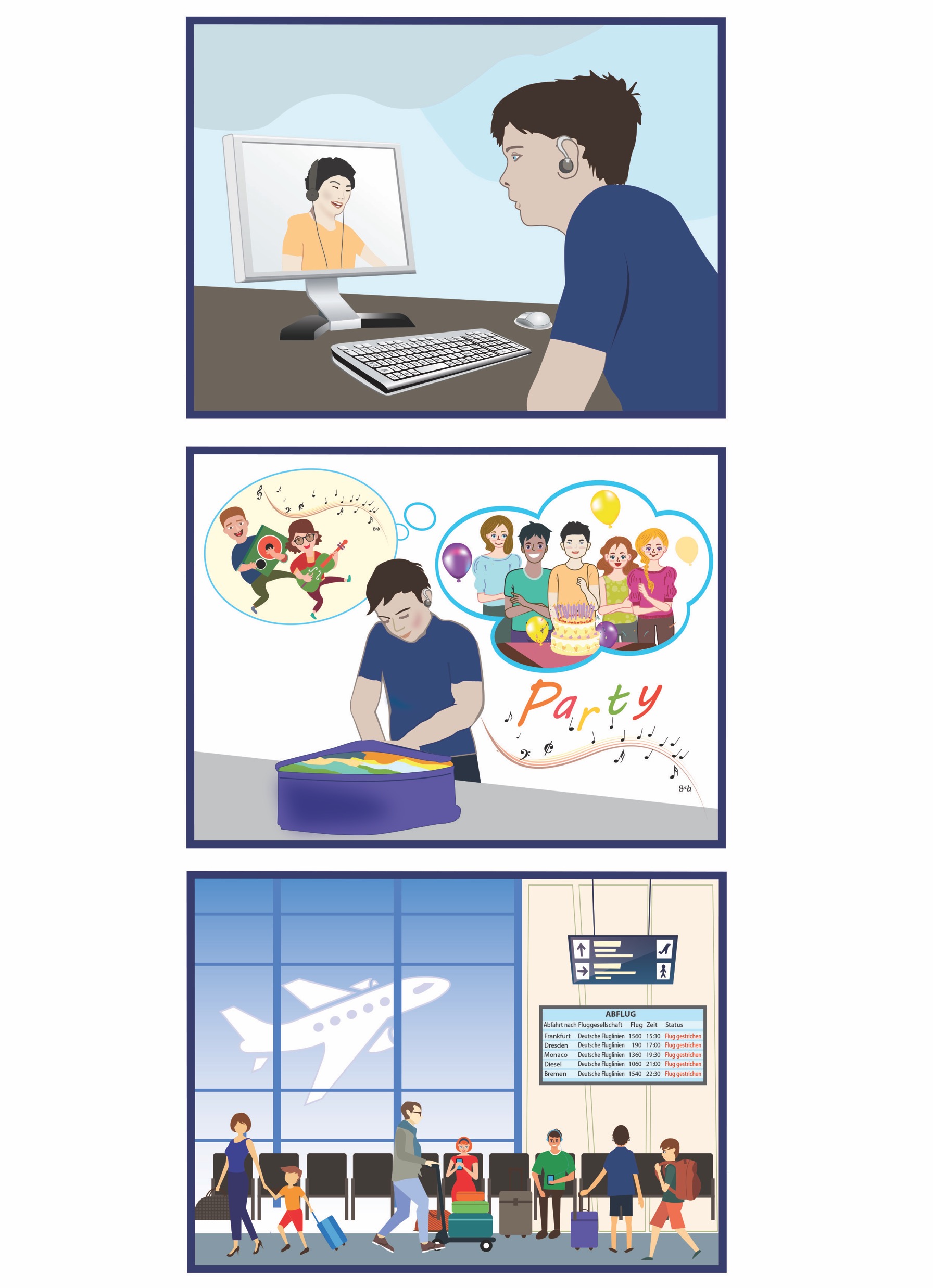 2.4Mat2_Draft 2020
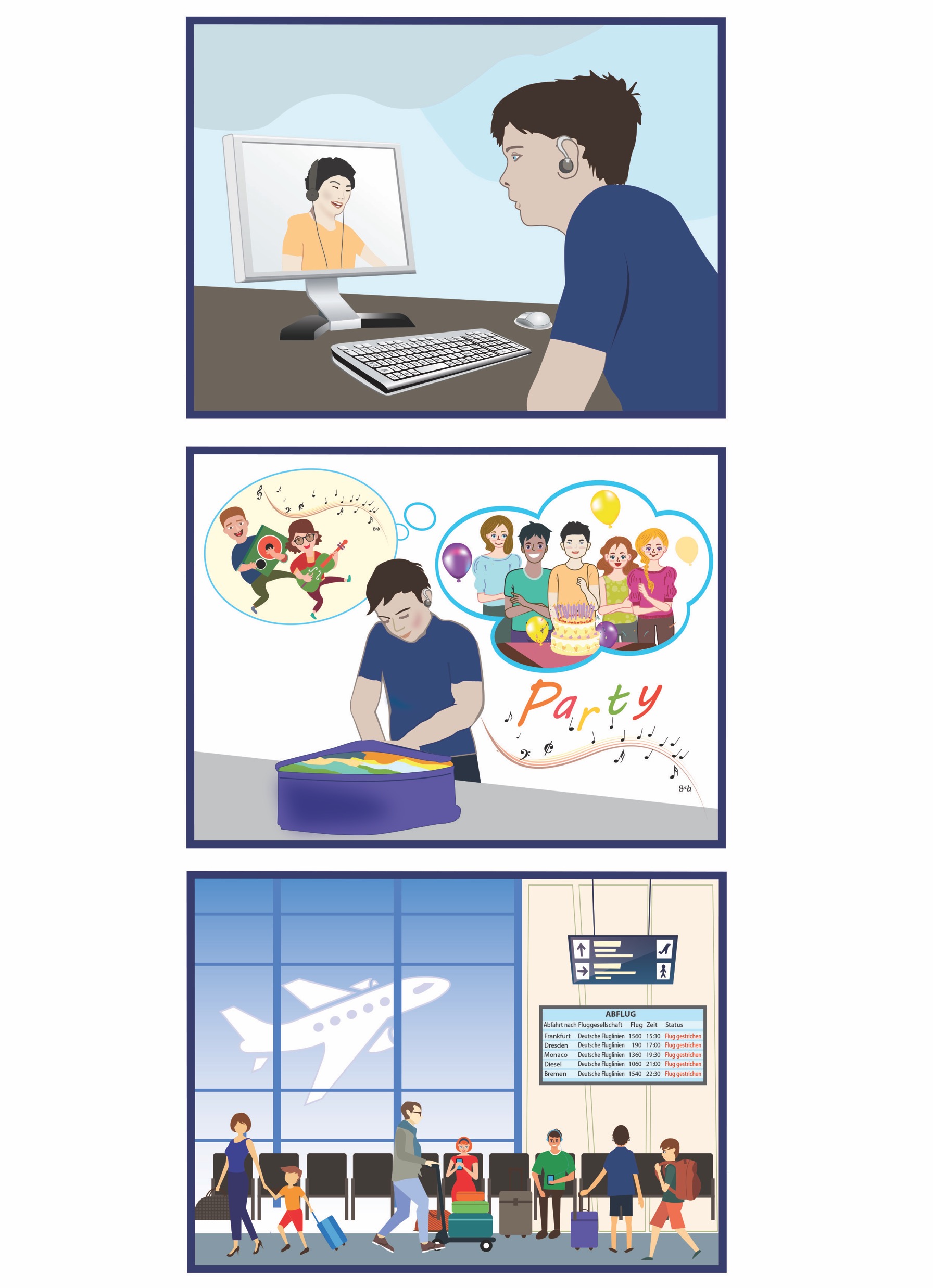 2
2.4Mat2_Draft 2020
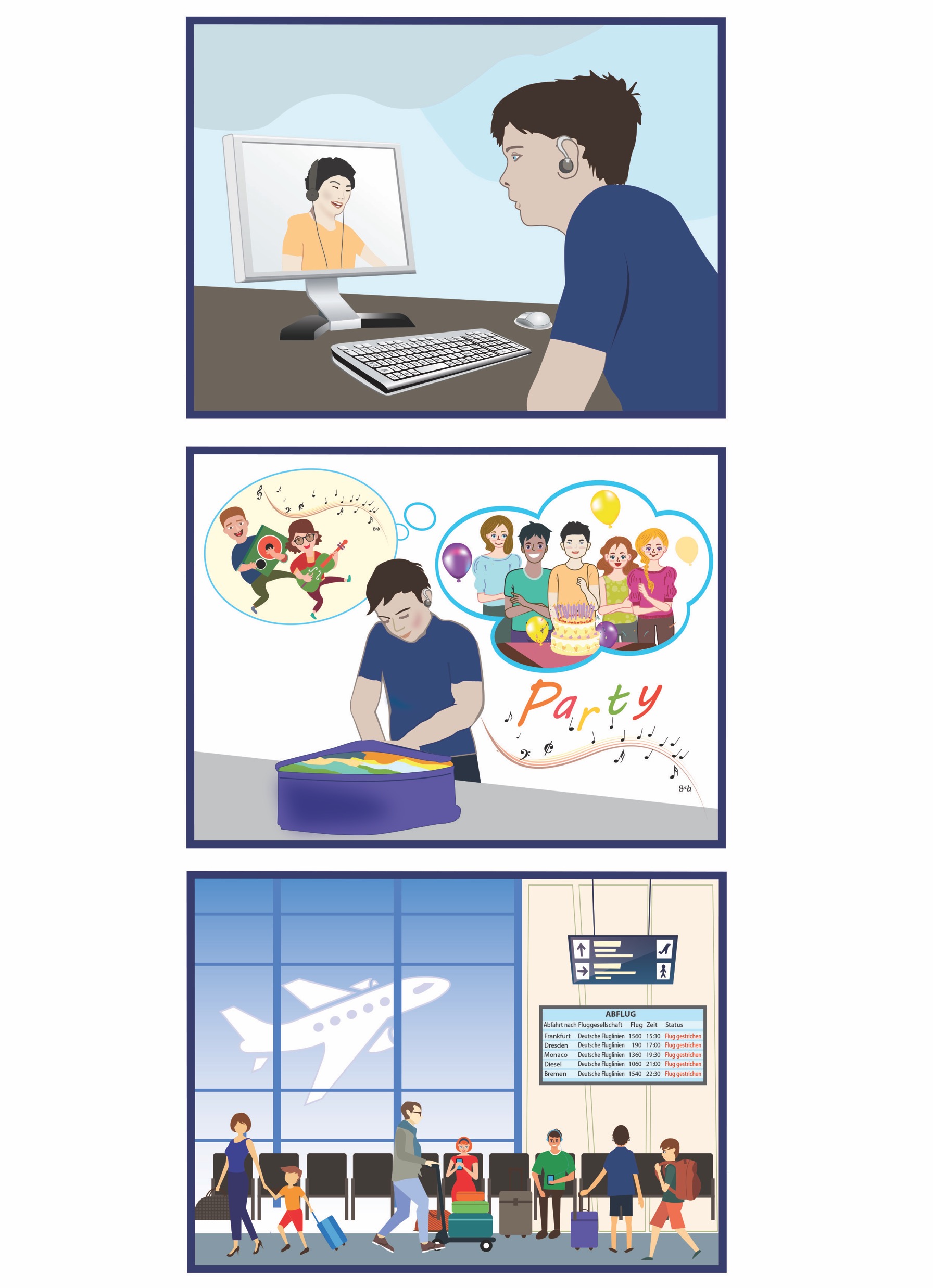 3
2.4Mat2_Draft 2020